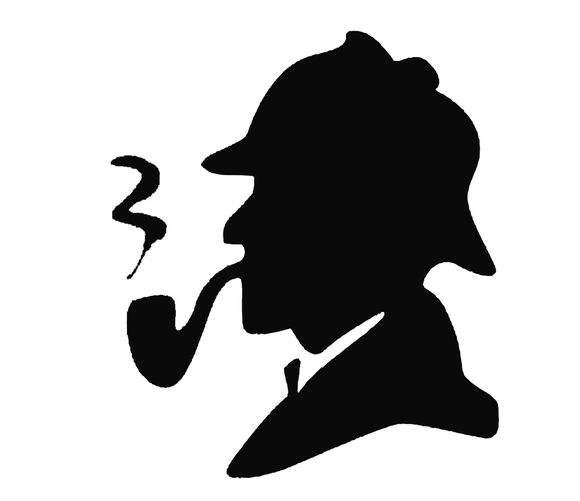 Unit 3　A taste of English humour
Section C  Using Language
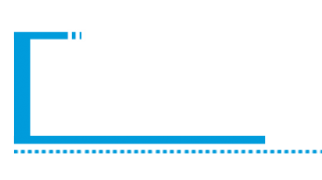 课文预习自测
Ⅰ 阅读理解（根据课文内容选择正确答案） 
1. The passage of the second part mainly tells us ______.
A. a joke made by Sherlock Holmes and Doctor Watson
B. a dialogue between Sherlock Holmes and Doctor Watson
C. a misunderstanding between Sherlock Holmes and Doctor Watson
D. a story told by two famous detectives 

2. In the second dialogue the customer in fact means that ______.
A. he doesn’t know what it is now		B. he doesn’t hear clearly what the waiter says
C. he is not content with the soup		D. he mistakes “bean” for “been”
○
○
3. In the third dialogue the customer really wants to know ______.
A. the length of the pancakes 		B. how soon the pancakes will be ready
C. the size of the pancakes			D. the shape of the pancakes

4. When did the story in the second part probably happen?
A. In the morning.　 			B. At noon.
C. In the afternoon. 			D. At night.

5. What happened to Sherlock Holmes and Doctor Watson?
A. Their tent was stolen by someone.
B. They quarrelled with each other about their tent.
C. Their tent was blown away by the strong wind.
D. They quarrelled with each other about different opinions of life.
○
○
○
Ⅱ 语法填空（根据课文内容和语法规则完成短文）
　　Sherlock Holmes and Doctor Watson went 1　　 　　（camp）in a 2  　  　　　（mountain）area. They were 3　　　　（lie）in the open air under the stars. Sherlock Holmes looked up at the stars and asked Watson in a whisper what he thought of 4　　　　 he looked at that beautiful sky. Watson 5　　　　（reply）that he thought of how short life was and how long the universe had lasted. Holmes asked the same question 6　　　　 second time. This time Watson thought of how small he was and how vast the sky was. Holmes asked Watson to try again. Watson tried a 7　_________（three）time and he thought of how cold the universe was and how warm people could be 8　　　　 their beds. Holmes couldn’t control 9　　　　（he）at last. He shouted to Watson that he was a fool，for he should be thinking that someone 10　　   　　（steal）their tent.
camping
mountainous
lying
when
replied
a
third
himself
in
had stolen
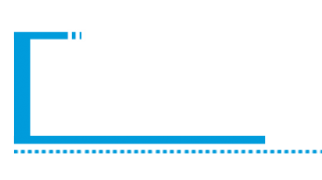 题组练·领悟方法
核心词汇
词汇一　amuse vt. 逗笑，逗乐；给……提供娱乐/ 消遣 
◆教材原句
There are thousands of jokes which use “play on words” to amuse us.  
有成千上万的笑话是以玩文字游戏的方式来逗我们发笑的。
◆要点必记
（1）amuse oneself（by doing sth.）（通过做某事）自娱自乐
（2）amused adj. 被逗乐的，感到好笑的
          keep sb. amused 使某人玩得开心        be amused at/by 觉得……好笑
（3）amusement n. 愉悦；娱乐          to one’s amusement 令某人感到好笑的是
◆一言辨异
I think this is an amusing story because it has amused us. Of course it makes us amused rather than amazed，because an amazing story is not amusing. 我认为这是一个有趣的故事，因为它把我们逗乐了。当然，它使我们感到有趣而不是惊奇，因为一个令人惊奇的故事并不有趣。
◆单句语法填空
（1）［词汇复现］However ___________（amuse）the story is，I have to put it away and focus my attention on study this week.
（2）［词汇复现］Lucy has a great sense of humour and always keeps her colleagues ___________ （amuse）with her stories.
◆单句写作
（3）We often ______________________ （通过……自娱自乐） playing hide-and-seek.
（4） ______________________（让我们感到好笑的是），the three-year-old girl should be particular about what she wears.
amusing
amused
amuse ourselves by
To our amusement
词汇二　look up 抬头看；查找，查阅；（形势、生意等）好转，改善 
◆教材原句
Sherlock Holmes looked up at the stars and whispered... 
夏洛克·福尔摩斯仰望着星空，轻声地说道……
◆要点必记
look up to 尊敬
look into 调查
look down on/upon 蔑视，瞧不起
look through 浏览
look forward to 盼望
look ahead 向前看，展望未来
◆单句写作
（1） I often ______________________（查单词）I don’t know in the dictionary or on the Internet.
（2）Would you please _________________ （浏览）the paper for me and see if there are any obvious mistakes?
（3） No matter how low you consider yourself，there is always someone ___________________（尊敬）you wishing they were that high.
look up the words
look through
looking up to
词汇三　whisper（1）v. 小声说，低语；私下说 （2）n. 耳语，低语 
◆教材原句
Sherlock Holmes looked up at the stars and whispered... 
夏洛克·福尔摩斯仰望着星空，轻声地说道……
◆要点必记
whisper sth. to sb. 把某事悄悄告诉某人    whisper sth. in one’s ear 在某人耳旁小声说某事
It is whispered that... 有人私下说……       in a whisper 低声地（=in a low voice）
◆单句写作（1）［2019·北京卷］Nervously facing challenges，I know I will ____________（向……低语） myself the two simple words “Be yourself ”.
（2）［词汇复现］ ____________________ （有人私下说）the document will be circulated to all employees.
（3）“Where are you going?” he asked _________________ （低声地）.
whisper to
It is whispered that
in a whisper
词汇四　mess n. 脏乱，不整洁；麻烦，困境，混乱 
◆教材原句
What did John think Mary should have done with the mess in the pan? 
约翰认为玛丽本应该怎样处理锅里的一团糟？
◆要点必记
What a mess! 真乱啊！
in a mess 杂乱不堪；陷入困境
make a mess of sth. 把某事搞糟
◆单句写作
（1） —________________（真乱啊）! You are always so lazy!
—I’m not to blame，Mum. I am what you have made me.
（2） Your room is always ________________（一团糟）. Why not keep it tidy?
（3）［词汇复现］It is astonishing that she often ________________（把……搞砸）the performance.
（4）［2019·天津卷］Mabry works circles around all the students，________________（清洁垃圾） others don’t want to touch.
What a mess
in a mess
makes a mess of
cleaning up messes
词汇五　react vi. 作出反应，回应；有不良反应，过敏；起化学反应 
◆教材原句
How do you think John will react to her? 你觉得约翰会对她作出何种反应？
◆要点必记
（1）react to 对……作出反应
react with 与……发生化学反应
react against 反抗，反对
（2）reaction n. ［U，C］反应；回应（常跟 to）
reactive adj. 反应的；回应的
◆单句语法填空
（1）［2019·浙江卷］They were not sure how the Americans would react _____ the new type of music.
（2） The football player reacted __________ the judge’s decision by withdrawing（退 出） from the match.
（3） If I find anyone who looks like the suspect，my immediate __________ （react）will be to tell the police.
◆单句写作
（4） You can’t change what happened，but you can change how ____________________ （你对这件事的反应）.
to
against
reaction
you react to it
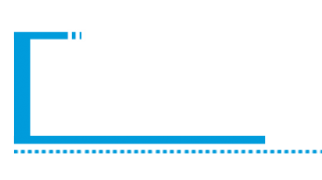 综合练·提升能力
基础知识自测
Ⅰ 单句语法填空
1.［2015·全国Ⅰ卷］When I handed him the gift card，saying he could use it for whatever his family might need，he burst into _____________（tear）.
2.［2016·全国Ⅰ卷 ］Other cultures may use silence in other ways，_____________（particular） when dealing with conflicts among people or in relationships of people with different amounts of power.
3.［2016·天津卷］_____________ what occasion does a person probably suffer from performance fatigue（疲惫）?
4.［2016·全国Ⅱ卷］Simon is a comedian and _____________（act） who has 10 years’ experience of teaching comedy.
5.［2015·全国Ⅰ卷 ］Six volunteers __________（slide）down the cliff with the help of a rope but gave up all hope of finding her alive after a 90-minute search.
tears
particularly
On
actor
slid
6.［2015·上海卷］The screenplay is witty and full of __________ （amuse） visual jokes.
7.［2018·北京卷］Then I showed them how to make tea. I sat at a table， __________ （explain） every step of the process while making tea.
8.［2015·上海卷］In contrast，humans do not seem to be as gifted as other animals at __________ （detect）such chemicals.
9.［2017·江苏卷］Chewang Norphel lives in a ______________（mountain） region in India，where he is known as the Ice Man.
10.［2016·浙江卷］“Did you hear what happened to Adam last Friday?”Lindsey whispers __________ Tori.
11.［2017· 天津卷］My room is a __________（messy），but I needn’t clean it before I go out tonight. I can do it in the morning.
12.［2017·全国Ⅲ卷］But we all have to accept that as we get older our __________（react） slow down and this often results in people avoiding any potentially challenging driving conditions and losing confidence in their driving skills.
amusing
explaining
detecting
mountainous
to
mess
reactions
Ⅱ 读后小续写
　　阅读下面短文，根据所给情节进行续写，使之构成一个完整的故事。
　　The other day a man William Smith went to a police station. He wanted to get a license to drive a car. Behind the desk in the police station sat a police captain. “I’d like to get a license to drive a car，”said Mr. Smith shyly.“ You have to fill out this card first，”said the captain，throwing a small white card in Mr. Smith’s direction（方向）. “Put your name at the top.” “In ink?” asked Mr. Smith very politely. “Of course. In ink，”said the captain. “Put your last name first and your first name last.” “How’s that?”
said Mr. Smith. “Write your name backwards. BACKWARDS!”
“Backwards?” “That’s right. That’s just what I said.”
注意：
　　1. 所续写段落的词数应为30 左右；
　　2. 至少使用3 个短文中标有下划线的关键词语；
　　3. 续写完成后，请用下划线标出你所使用的关键词语。
One possible version：
　　Slowly，carefully，Mr. Smith began to write. It seemed a little strange to him. But the police captain must know what was correct. Mr. Smith wrote his name：HTIMSMAILLIW.
学科素养提升
Ⅲ 语法填空
主题：人与社会（体育）   体裁：说明文　　话题：大笑瑜伽
　　［2019·福建三明一中高三期中］Laughter Yoga is a new form of exercise that promotes the use of laughter as a form of physical exercise. It 1　　      　　（create） in the mid-1990s as a social experiment. Although it came from India and 2　　　　____________（certain） includes some yoga，don’t expect it to have much in common with the yoga classes 3　　　　 ____________ （offer） at your local studio or gym. Laughter Yoga attaches 4　　　　（much） importance to the former than to the latter.
　　The method began in 1995 when Dr. Madan Kataria called on a group of students in a park 5　　　　（test）whether introducing regular laughter into people’s lives would improve their well-being. Kataria also introduced deep breathing and simple stretches into the exercises.
　　Medical research has suggested that laughing is 6　　　　 good way to reduce stress and help people feel good. Kataria’s Laughter Clubs are popping up in response 7　　　　 people’s need to handle 8　  　　　（press）.
　　Kataria also offers books and DVDs to people 9　　　　 don’t have access to a local Laughter Club. However，connecting with other humans is a big part of Laughter Yoga’s success in 10　　　　（help） people feel better and experience more joy.
was created
certainly
more
offered
to test
a
pressure
to
who/that
helping
Ⅳ 完形填空
主题：人与社会（人际关系）
体裁：记叙文　　话题：Mildred Webinga Freeman
　［2018·江西上高县二中高三第一次月考] Mildred Webinga Freeman was an English teacher at the new middle school I attended in the ninth grade. She wasn’t my　1　；she was the adviser to the safety patrol（巡逻队）on which I 　2　. I loved being around her and 　3　
her sense of humor and kind personality. She was 　4　 a
good listener.
1. A. mother 	B. friend 
    C. classmate 	D. teacher
2. A. served 	B. advised 
   C. expected 	D. led
3. A. shared 	B. enjoyed 
    C. imagined 	D. found
4. A. such 	B. just 
    C. still 	D. also
5. A. knew B. announced C. thought D. realized 
6. A. addresses B. gifts    C. views    D. roles
7. A. anything 	B. nothing
    C. thing 	D. something
8. A. in     B. as         C. with          D. to
9. A. so     B. but       C. or              D. for
10. A. amusing 	B. different 
     C. emotional 	D. ordinary
11. A. immediately 	B. carefully
      C. seriously 	D. privately
12. A. urgent B. lucky    C. ambiguous D. open
13. A. decided B. hesitated C. wrote D. hurried
14. A. offer   B. promise  C. excuse  D. message
15. A. bought B. found    C. filled     D. packed
At the end of the year，she 　5　 that she was moving to Florida，and I was very sad. We exchanged 　6　 and became pen pals. I could tell her 　7　，and she treated me 　8　 respect even though I was a teenager.
　In Florida，Mrs. Freeman became a realtor（房地产经纪人），　9　 she managed to find time to write letters. She wrote 　10　 stories and always took my concerns 　11　. She had given me a（n）　12　 invitation to visit，and I missed her so much. When I 　13　 to take her up on the 　14　，she answered，“Get your shoes on and
your bags 　15　! You are welcome anytime!”
16. A. love B. dream C. sense D. feeling
17. A. persuaded 	B. encouraged
      C. forced 	D. allowed
18. A. before B. once C. while D. after
19. A. looked over B. looked out
      C. looked up 	  D. looked down
20. A. clouds          B. flowers 
      C. people          D. houses
I spent three weeks with her in Miami. Her 　16　 of poetry，music，and creative writing 　17　 me to follow these endeavors（努力）. One day 　18   hanging sheets on the clothesline，she 　19　 and said，“You know，the sky is fuel for the soul.” I had never looked at the 　20　 before hearing those words. Later that year，I received a call that Mrs. Freeman had died.
Ⅳ 完形填空
主题：人与社会（人际关系）
体裁：记叙文　　话题：Mildred Webinga Freeman
　［2018·江西上高县二中高三第一次月考] Mildred Webinga Freeman was an English teacher at the new middle school I attended in the ninth grade. She wasn’t my　1　；she was the adviser to the safety patrol（巡逻队）on which I 　2　. I loved being around her and 　3　
her sense of humor and kind personality. She was 　4　 a
good listener.
1. A. mother 	B. friend 
    C. classmate 	D. teacher
2. A. served 	B. advised 
   C. expected 	D. led
3. A. shared 	B. enjoyed 
    C. imagined 	D. found
4. A. such 	B. just 
    C. still 	D. also
○
○
○
○
○
5. A. knew B. announced C. thought D. realized 
6. A. addresses B. gifts    C. views    D. roles
7. A. anything 	B. nothing
    C. thing 	D. something
8. A. in     B. as         C. with          D. to
9. A. so     B. but       C. or              D. for
10. A. amusing 	B. different 
     C. emotional 	D. ordinary
11. A. immediately 	B. carefully
      C. seriously 	D. privately
12. A. urgent B. lucky    C. ambiguous D. open
13. A. decided B. hesitated C. wrote D. hurried
14. A. offer   B. promise  C. excuse  D. message
15. A. bought B. found    C. filled     D. packed
At the end of the year，she 　5　 that she was moving to Florida，and I was very sad. We exchanged 　6　 and became pen pals. I could tell her 　7　，and she treated me 　8　 respect even though I was a teenager.
　In Florida，Mrs. Freeman became a realtor（房地产经纪人），　9　 she managed to find time to write letters. She wrote 　10　 stories and always took my concerns 　11　. She had given me a（n）　12　 invitation to visit，and I missed her so much. When I 　13　 to take her up on the 　14　，she answered，“Get your shoes on and
your bags 　15　! You are welcome anytime!”
○
○
○
○
○
○
○
○
○
○
16. A. love B. dream C. sense D. feeling
17. A. persuaded 	B. encouraged
      C. forced 	D. allowed
18. A. before B. once C. while D. after
19. A. looked over B. looked out
      C. looked up 	  D. looked down
20. A. clouds          B. flowers 
      C. people          D. houses
I spent three weeks with her in Miami. Her 　16　 of poetry，music，and creative writing 　17　 me to follow these endeavors（努力）. One day 　18   hanging sheets on the clothesline，she 　19　 and said，“You know，the sky is fuel for the soul.” I had never looked at the 　20　 before hearing those words. Later that year，I received a call that Mrs. Freeman had died.
○
○
○
○
○
Ⅴ 阅读理解
主题：人与自我（生活）  体裁：议论文　　话题：幽默化解悲伤
　　［2019·江西吉安五校高三联考］With all the wars，fighting and sadness in the world today，it’s not only necessary，but also essential to have a good sense of humor just to help us get through each and every day of our lives. Putting a smile on someone’s face when you know they are feeling down in the dump，makes me feel good and warms my heart.
　　How would you feel if you could not joke around with your wife，husband，child，co-worker，neighbor，close friends，or even just someone that you are standing in line with at your corner store? I am always saying things that make others smile or laugh，even if I don’t know the person I’m joking around with. My grandma always found humor in everything she did，even if it was the hardest job anyone could imagine. This not only relieves stress in any situation，but also is common courtesy（礼貌） to speak to others that are around you.
　　I know of a few people that don’t have a funny bone in their bodies，as they say. Everyone around them could be rolling on the floor after hearing a great joke and they would sit there without the slightest smile on their face. They don’t get the joke that makes others laugh. I am busting a gut while they just sit there，looking at me as if I were from outer space. How can people not get a really funny joke?
　　Laughing is essential to keep your stress levels under control. Without humor we would find ourselves with a lot of psychological problems，or on a lot of medications（药物）to keep us from going crazy. There is too much sadness in this present world. It drives people crazy. We all need to find a way to ignore the sadness and bring a little light into our lives. So，I believe  our best medicine is to get together and tell some jokes and have some fun laughing together.
1. What is the author’s attitude towards the present world?
A. Satisfied. 		B. Positive.	C. Critical. 	  D. Indifferent.

2. The phrase “busting a gut” in the third paragraph can be replaced by ______.
A. explaining carefully B. speaking loud 	C. keeping silent     D. laughing hard

3. According to the author，humor is useful in the aspect that ______.
A. it makes people more confident		B. it can help get rid of the cruelty in the world
C. it can pick up people’s spirits		D. it can help people get on well with others

4. In writing the passage，the author mainly intends to ______.
A. introduce a practical way to get through daily life
B. encourage people to be humorous in daily life
C. convince people of the power of humor
D. talk about his own understanding of humor
○
○
○
○
A. Often，bad days come from overweight stress.
B. Some people experience joy and happiness at work.
C. Good moods enable us to notice more chances.
D. Life’s pleasures are also able to add a quick lift to your mood.
E. However，people do have power in creating better days.
F. So it’s important—especially if you’re a busy person—to stay balanced.
G. Besides，developing a sense of humor also helps you have a good day.
Ⅵ 七选五
主题：人与自我（生活）
体裁：议论文　　话题：增加美好日子
　　［2019·江西玉山县一中高二重点班第一次月考］
People all have good days and bad days. And some of the
bad days happen due to events beyond your control. 　1　
One way to increase the possibility that you have a good day is to join in “gratification（喜悦）” activities which you enjoy and you’re good at. 　2　 However，if you don’t have the type of job，you can take part in other activities and find the same result.
A. Often，bad days come from overweight stress.
B. Some people experience joy and happiness at work.
C. Good moods enable us to notice more chances.
D. Life’s pleasures are also able to add a quick lift to your mood.
E. However，people do have power in creating better days.
F. So it’s important—especially if you’re a busy person—to stay balanced.
G. Besides，developing a sense of humor also helps you have a good day.
3　 There are many little pleasures you can add to your life，like tea，a warm bath，a walk in the park. As long as you enjoy them，they can really brighten you every day. Laughter is also part of having a good day. That’s why it’s important to do what you can to create joy for you. 　4　
After all，if you are humorous，you can more easily center on fun things.
　　If you don’t have much time，one way can be used during a stressful day. 　5　 You should achieve this by making your plan flexible and checking that everything in your plan is necessary. Being busy is okay，but wasting time and energy on too many unnecessary things can just lead to stress.
A. Often，bad days come from overweight stress.
B. Some people experience joy and happiness at work.
C. Good moods enable us to notice more chances.
D. Life’s pleasures are also able to add a quick lift to your mood.
E. However，people do have power in creating better days.
F. So it’s important—especially if you’re a busy person—to stay balanced.
G. Besides，developing a sense of humor also helps you have a good day.
Ⅵ 七选五
主题：人与自我（生活）
体裁：议论文　　话题：增加美好日子
　　［2019·江西玉山县一中高二重点班第一次月考］
People all have good days and bad days. And some of the
bad days happen due to events beyond your control. 　1　
One way to increase the possibility that you have a good day is to join in “gratification（喜悦）” activities which you enjoy and you’re good at. 　2　 However，if you don’t have the type of job，you can take part in other activities and find the same result.
E
B
A. Often，bad days come from overweight stress.
B. Some people experience joy and happiness at work.
C. Good moods enable us to notice more chances.
D. Life’s pleasures are also able to add a quick lift to your mood.
E. However，people do have power in creating better days.
F. So it’s important—especially if you’re a busy person—to stay balanced.
G. Besides，developing a sense of humor also helps you have a good day.
3　 There are many little pleasures you can add to your life，like tea，a warm bath，a walk in the park. As long as you enjoy them，they can really brighten you every day. Laughter is also part of having a good day. That’s why it’s important to do what you can to create joy for you. 　4　
After all，if you are humorous，you can more easily center on fun things.
　　If you don’t have much time，one way can be used during a stressful day. 　5　 You should achieve this by making your plan flexible and checking that everything in your plan is necessary. Being busy is okay，but wasting time and energy on too many unnecessary things can just lead to stress.
D
G
F
The end!